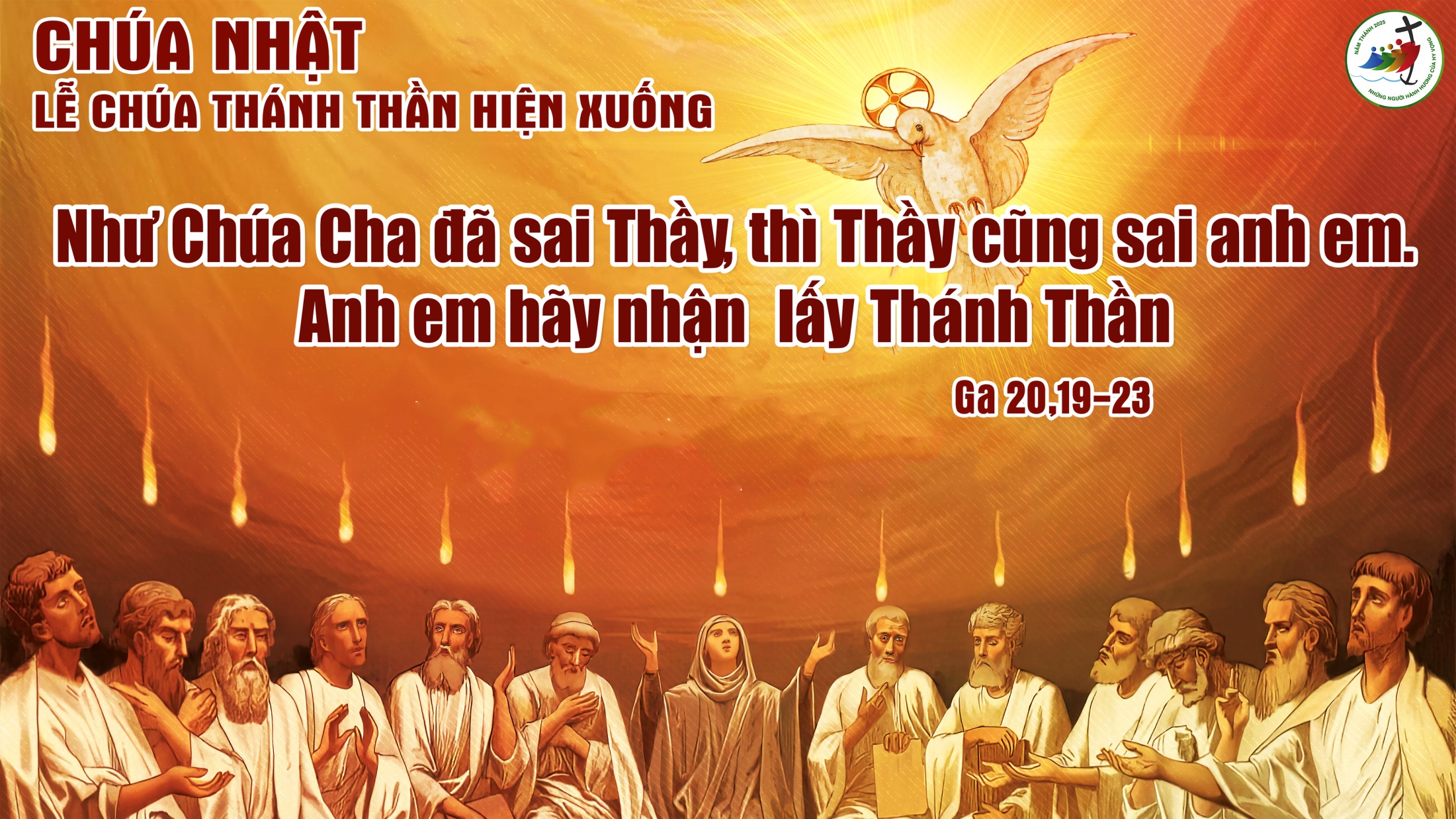 Tập Hát Cộng Đoàn
Đk: Xin sai Thánh Thần Chúa đến để Người đổi mới mặt đất này.
Tk1: Hồn tôi hỡi chúc tụng Chúa đi, lạy Thiên Chúa Đấng con thờ kính, Ngài cao cả muôn trùng. Quá nhiều việc đều do tay Chúa làm, địa cầu đầy dẫy những vật Chúa tạo ra.
Alleluia-alleluia: Lạy Chúa Thánh Thần xin xuống tràn ngập cõi lòng các tín hữu Chúa và thắp sáng lửa tình yêu Chúa trong lòng họ. Alleluia.
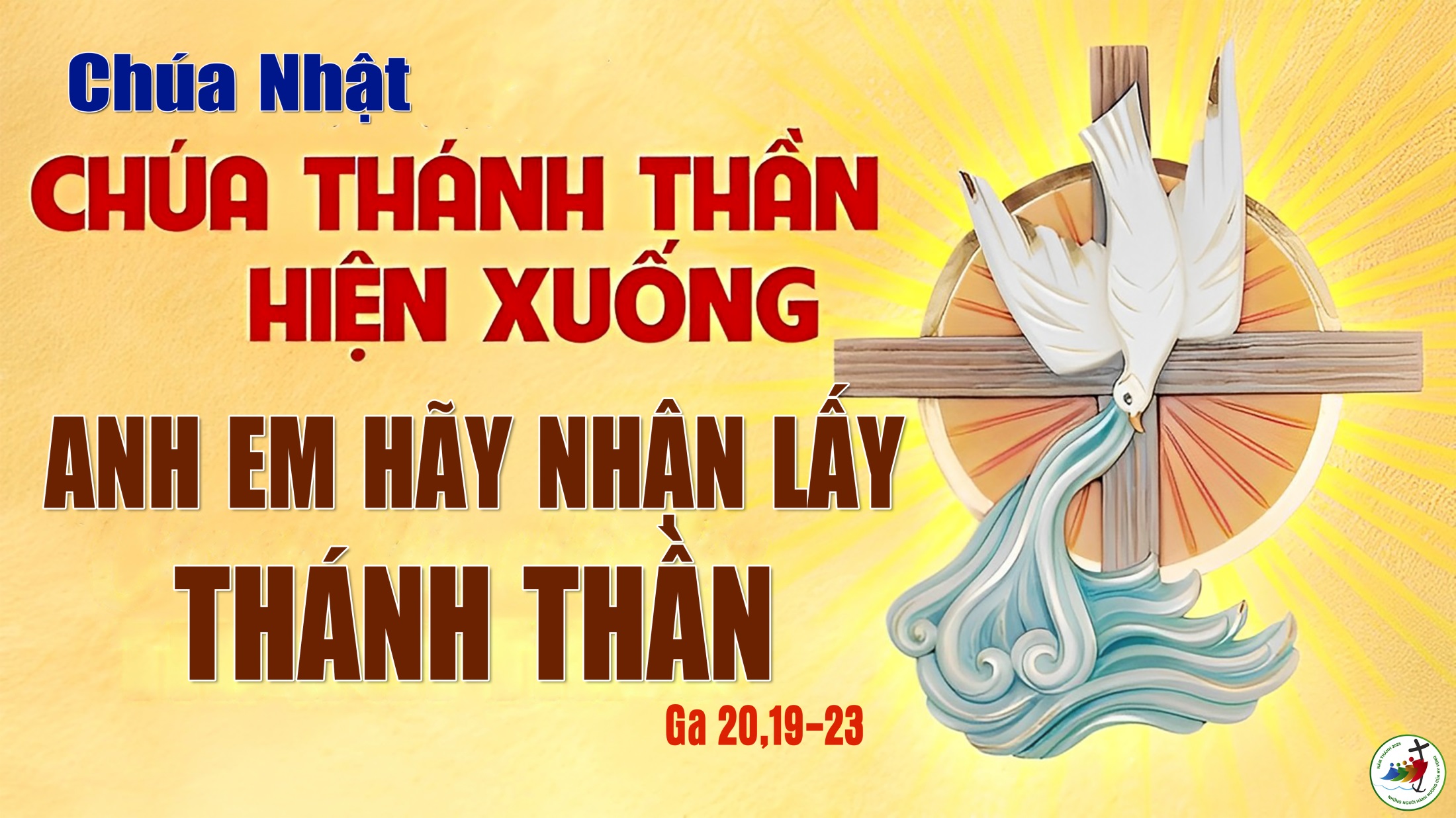 Ca nhập lễ 
Thánh Thần Hãy Đến
Lm. Thành Tâm
Tk2: Thánh Thần, khấn xin ngự đến, hồn con đang mong chờ Ngài, mở lòng sáng soi đường đi, tìm chân lý, công bình bác ái. Ngài ơi, xin Ngài thương đến, uốn nắn nẻo đi quanh co sai lầm. Ngài ơi, xin Ngài hãy đến, dẫn đi đường ngay.
Đk: Lạy Ngài xin đến dẫn đắt chúng con trên đường. Cầu Ngài liên kết chúng con nhất tâm trong Ngài. Cầu Ngài ban ơn thêm sức kiên vững không lay. Sống sao nên người con Chúa chứng nhân tình yêu.
Tk3: Thánh Thần, khấn xin ngự đến, hồn con đang mong chờ Ngài, dẫn về những chiên lạc hướng, về chung sống trong đàn chiên Chúa. Ngài ơi, xin Ngài thương giúp chỉ lối những ai đi xa chưa về. Ngài ơi, xin Ngài hãy đến, ủi an Ngài ơi.
Đk: Lạy Ngài xin đến dẫn đắt chúng con trên đường. Cầu Ngài liên kết chúng con nhất tâm trong Ngài. Cầu Ngài ban ơn thêm sức kiên vững không lay. Sống sao nên người con Chúa chứng nhân tình yêu.
Tk1: Thánh Thần, khấn xin ngự đến, hồn con đang mong chờ Ngài, suối nguồn thánh ân hiện xuống, này dương gian, xin Ngài đổi mới. Ngài ơi, xin Ngài hãy đến, chiếu sáng thế gian u mê tối tăm. Ngài ơi, xin Ngài hãy đến, hiển linh Ngài ơi.
Đk: Lạy Ngài xin đến dẫn đắt chúng con trên đường. Cầu Ngài liên kết chúng con nhất tâm trong Ngài. Cầu Ngài ban ơn thêm sức kiên vững không lay. Sống sao nên người con Chúa chứng nhân tình yêu.
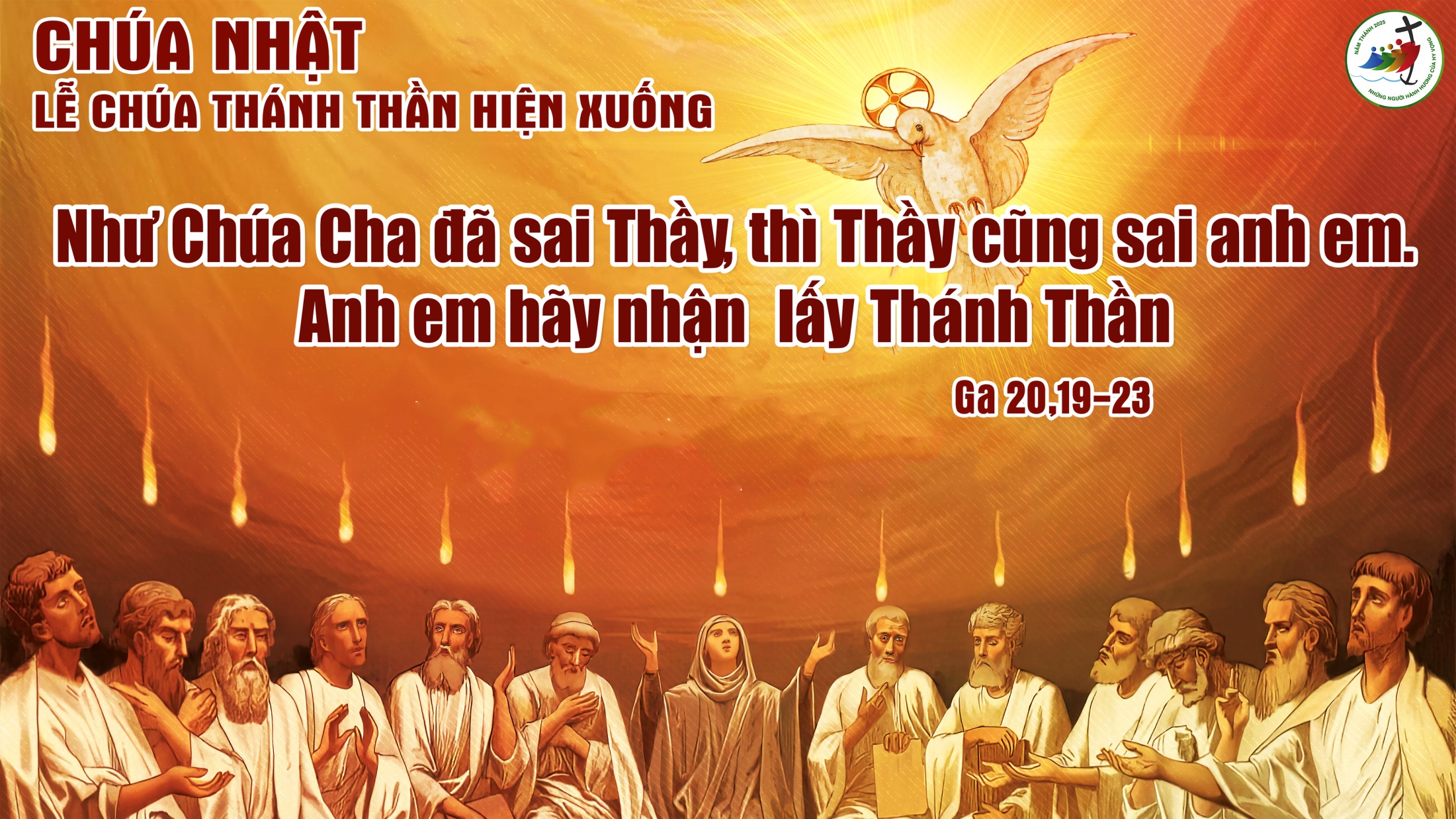 KINH VINH DANH
Ca Lên Đi 2
KINH VINH DANH
Chủ tế: Vinh danh Thiên Chúa trên các tầng trời. Và bình an dưới thế, bình an dưới thế cho người thiện tâm.
Chúng con ca ngợi Chúa. Chúng con chúc tụng Chúa. Chúng con thờ lạy Chúa. Chúng con tôn vinh Chúa. Chúng con cảm tạ Chúa vì vinh quang cao cả Chúa.
Lạy Chúa là Thiên Chúa, là Vua trên trời, là Chúa Cha toàn năng. Lạy Con Một Thiên Chúa, Chúa Giê-su Ki-tô.
Lạy Chúa là Thiên Chúa, là Chiên Thiên Chúa, là Con Đức Chúa Cha. Chúa xoá tội trần gian, xin thương, xin thương, xin thương xót chúng con.
Chúa xoá tội trần gian, Xin nhận lời chúng con cầu khẩn. Chúa ngự bên hữu Đức Chúa Cha, xin thương, xin thương, xin thương xót chúng con.
Vì lạy Chúa Giê-su Ki-tô, chỉ có Chúa là Đấng Thánh, chỉ có Chúa là Chúa, chỉ có Chúa là Đấng Tối Cao, cùng Đức Chúa Thánh Thần trong vinh quang Đức Chúa Cha. A-men. A-men.
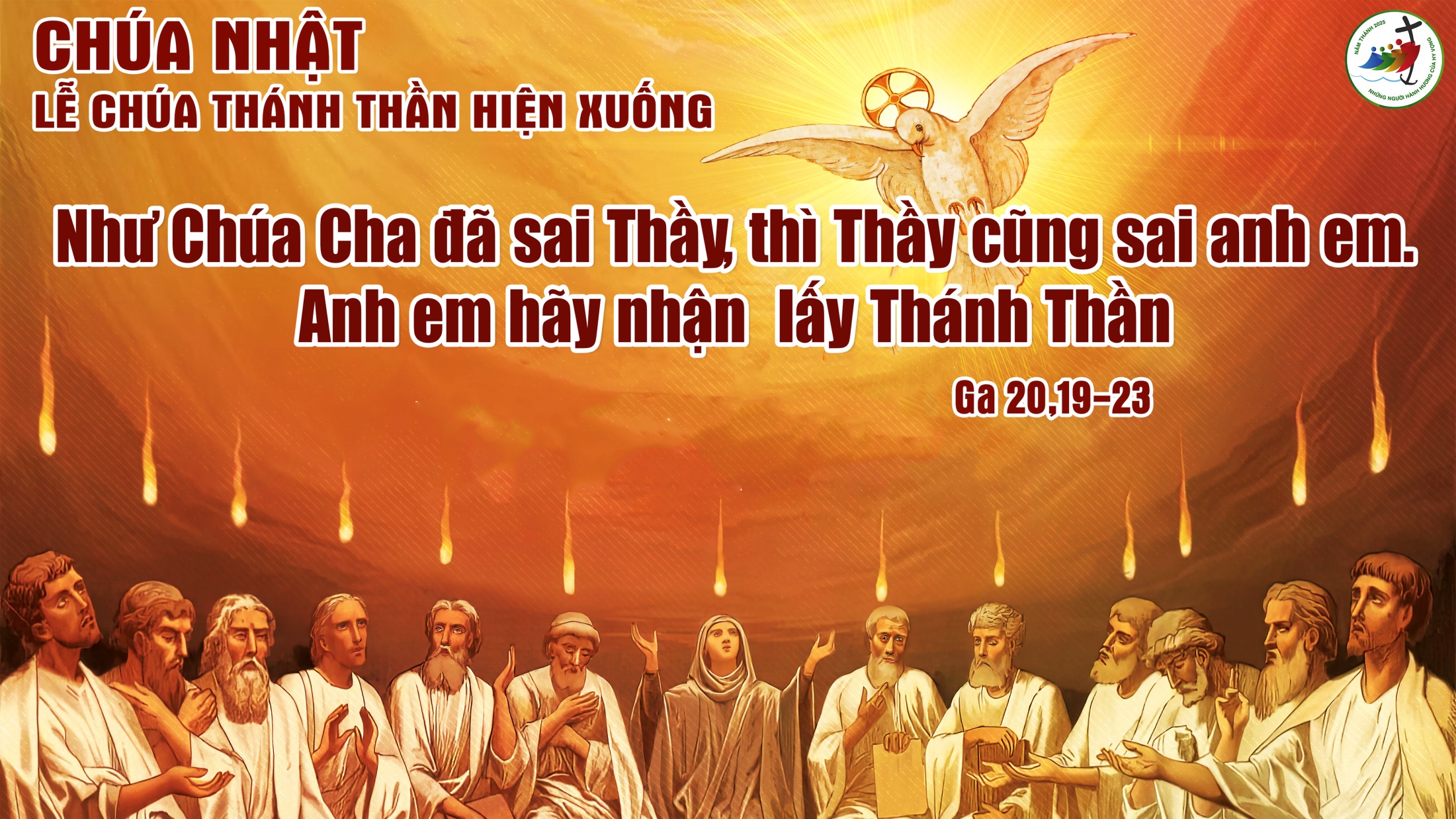 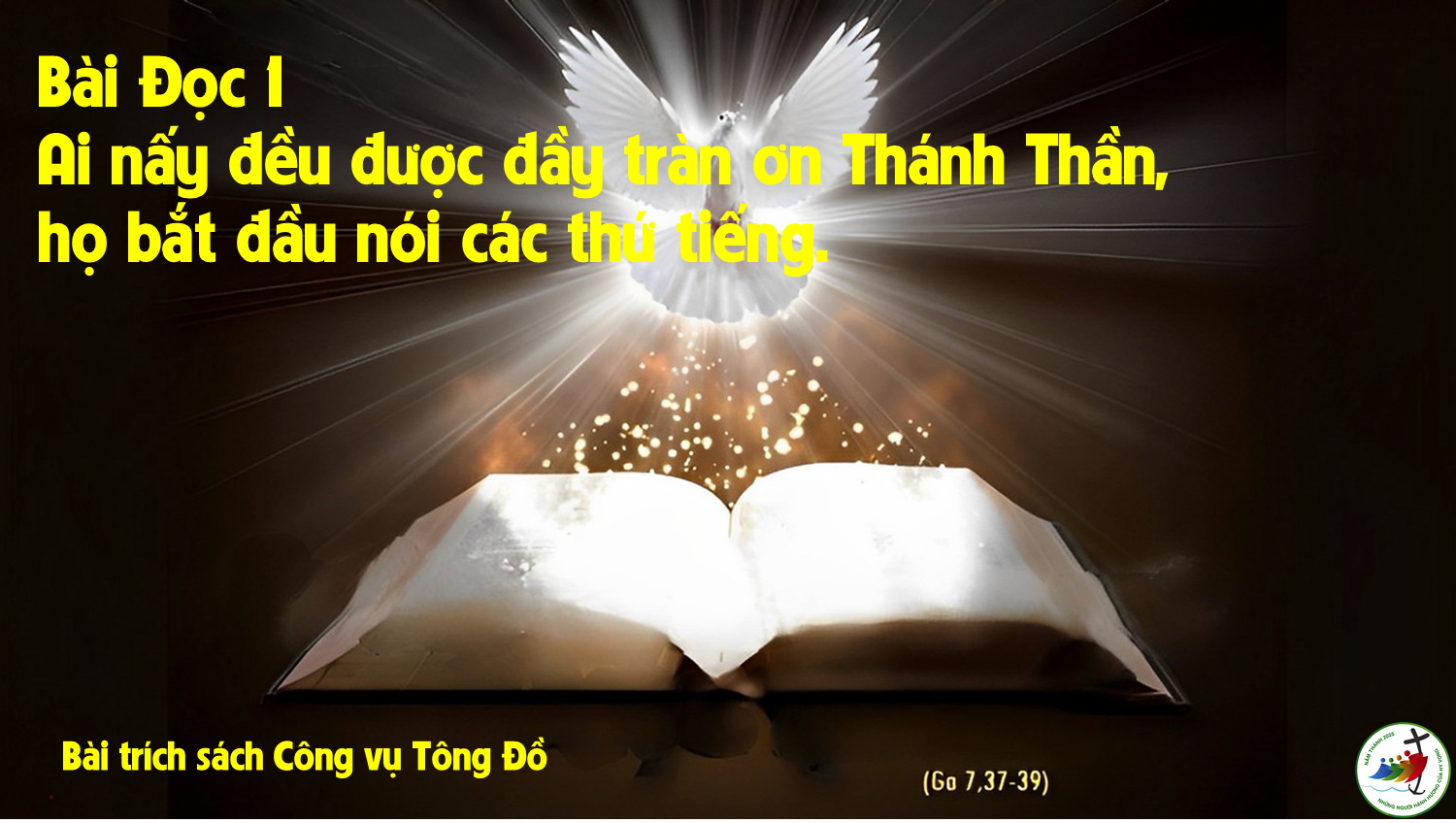 Thánh Vịnh 103
Chúa NhậtChúa Thánh Thần Hiện Xuống
Lm. Kim Long
03 câu
Đk: Xin sai Thánh Thần Chúa đến để Người đổi mới mặt đất này.
Tk1: Hồn tôi hỡi chúc tụng Chúa đi, lạy Thiên Chúa Đấng con thờ kính, Ngài cao cả muôn trùng. Quá nhiều việc đều do tay Chúa làm, địa cầu đầy dẫy những vật Chúa tạo ra.
Đk: Xin sai Thánh Thần Chúa đến để Người đổi mới mặt đất này.
Tk2: Vừa khi Chúa rút lại khí thiêng, là thân chúng trở lui bụi cát vì tắt thở lâu rồi. Muốn tạo lại Ngài ban sinh khí vào, bởi Ngài đổi mới bộ mặt của trần gian.
Đk: Xin sai Thánh Thần Chúa đến để Người đổi mới mặt đất này.
Tk3: Nguyện muôn kiếp Chúa hằng hiển vinh, và mong ước những công trình Chúa làm Chúa mãi vui mừng. Tiếng lòng này cầu mong vui ý Ngài, bởi Ngài là chính hoan lạc của đời tôi.
Đk: Xin sai Thánh Thần Chúa đến để Người đổi mới mặt đất này.
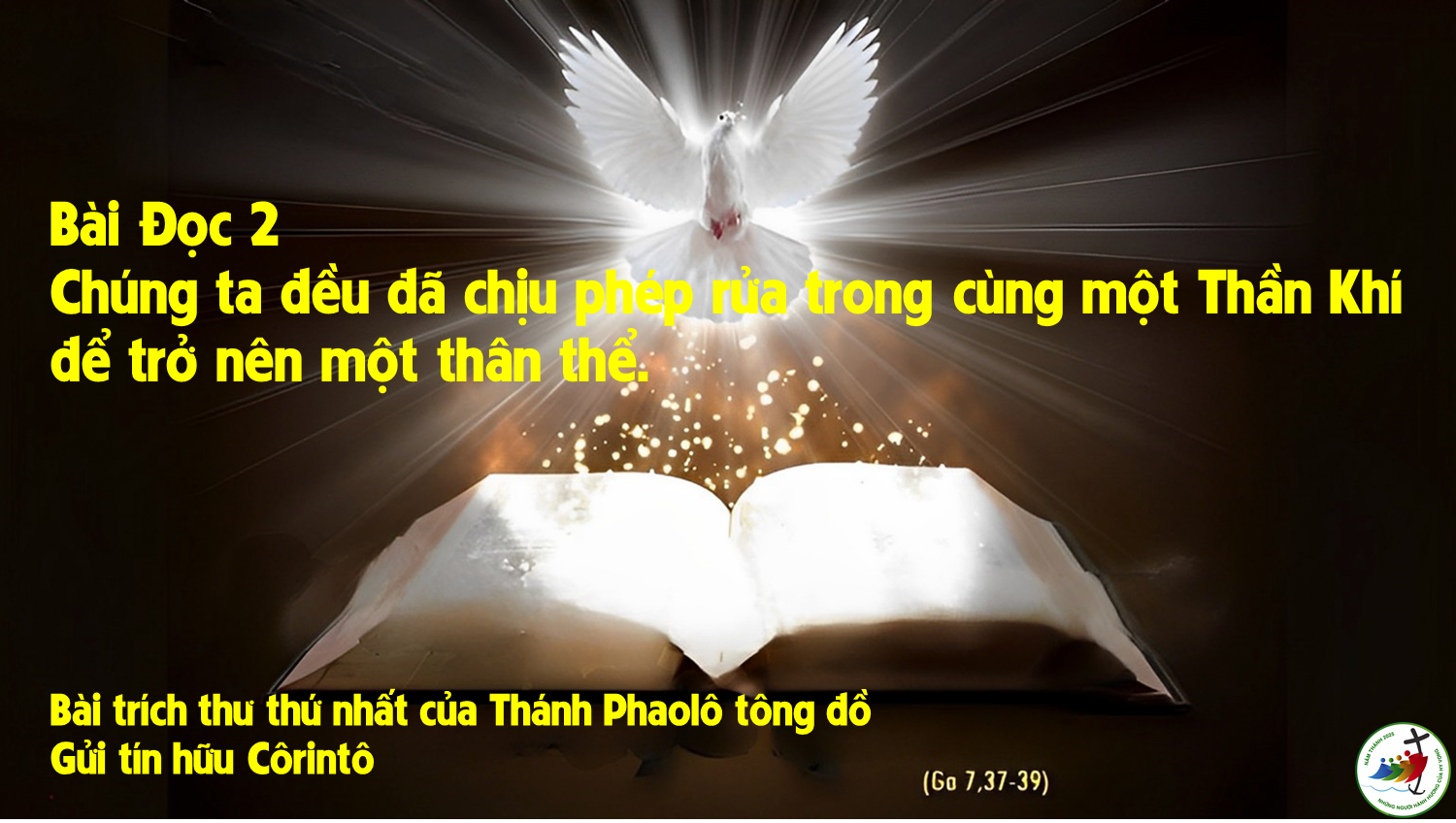 Ca Tiếp Liên
Xin Sai Thánh Thần
Lm. Bùi Ninh
Đk: Lạy Chúa Thánh Thần khấn xin Ngài ngự tới gian trần. Từ trời cao xanh xin tỏa ánh quang minh Ngài ra. Lạy Cha kẻ cơ bần, xin ngự tới nơi gian trần. Lạy Đấng ban hồng ân, xin ngự tới soi tâm hồn.
Tk1:  Ôi Đấng ủi an là khách trọ hiền lương Chúa ban. Trong cảnh lầm than dịu dàng Ngài đem đến bình an. Nguồn ánh sáng chứa chan xin soi tràn tâm hồn tín hữu. Nếu không có Ngài thì nào ai lòng thanh vô tội.
Tk2: Xin Chúa rửa cho sạch vết nhọ dội nơi héo khô. Thương tật khổ lo đời lạnh lùng xin chữa lành cho. Điều khô cứng sai xin ơn Ngài răn dạy uốn nắn. Sáng soi ngăn chặn đường đời ai giờ đang sai lầm.
Tutti: Xin Chúa Thánh Thần ban ân cho người kêu khấn. Những ai tin cậy dư đầy ơn bảy nguồn thiêng. Xin Chúa Thánh Thần thưởng công nhân đức trong đời. Hưởng phúc trên trời hân hoan trong Chúa muôn đời.  (2 lần)
Alleluia-alleluia: Lạy Chúa Thánh Thần xin xuống tràn ngập cõi lòng các tín hữu Chúa và thắp sáng lửa tình yêu Chúa trong lòng họ. Alleluia.
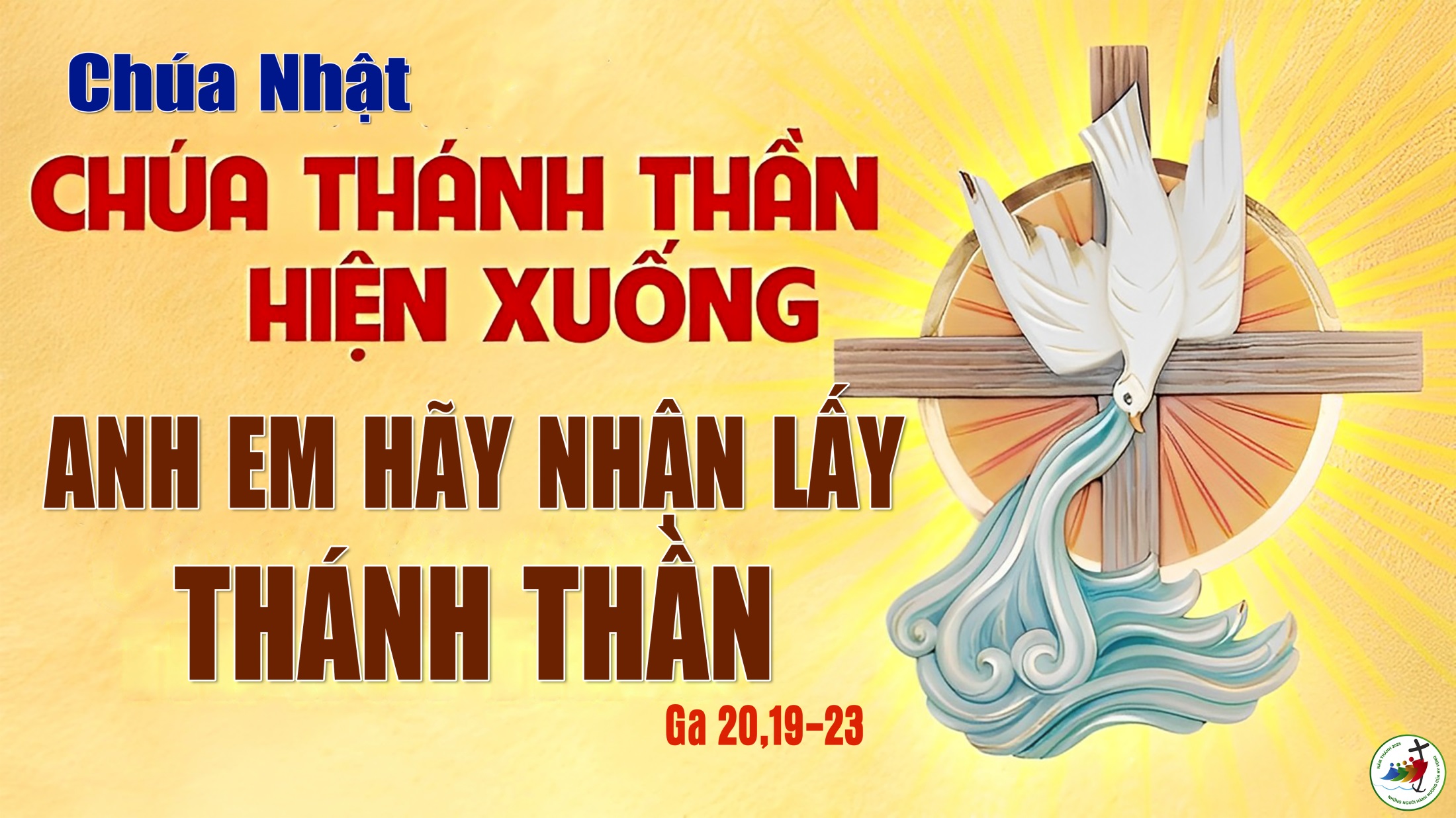 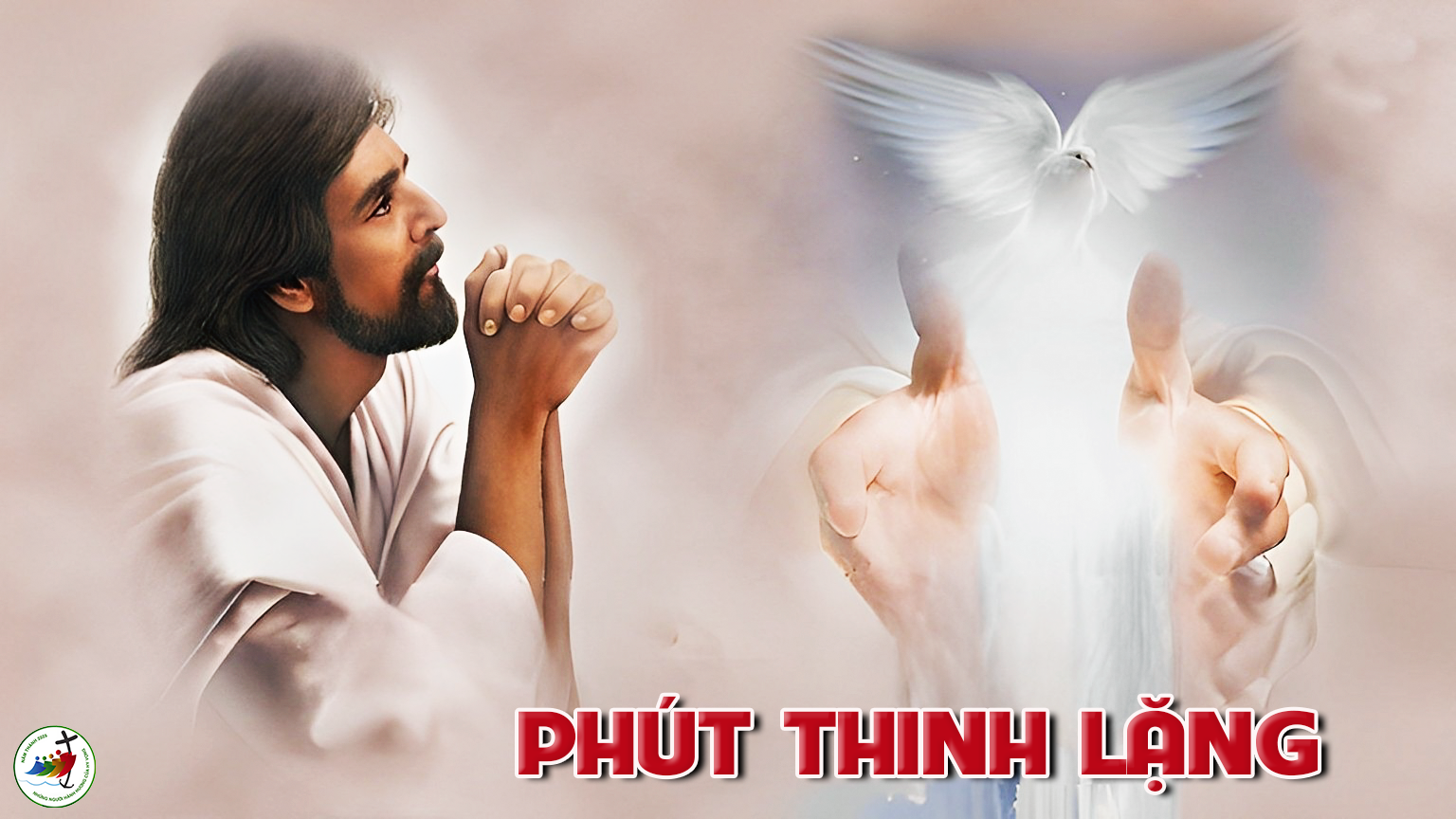 KINH TIN KÍNH
Tôi tin kính một Thiên Chúa là Cha toàn năng, Đấng tạo thành trời đất, muôn vật hữu hình và vô hình.
Tôi tin kính một Chúa Giêsu Kitô, Con Một Thiên Chúa, Sinh bởi Đức Chúa Cha từ trước muôn đời.
Người là Thiên Chúa bởi Thiên Chúa, Ánh Sáng bởi Ánh Sáng, Thiên Chúa thật bởi Thiên Chúa thật,
được sinh ra mà không phải được tạo thành, đồng bản thể với Đức Chúa Cha: nhờ Người mà muôn vật được tạo thành.
Vì loài người chúng ta và để cứu độ chúng ta, Người đã từ trời xuống thế.
Bởi phép Đức Chúa Thánh Thần, Người đã nhập thể trong lòng Trinh Nữ Maria, và đã làm người.
Người chịu đóng đinh vào thập giá vì chúng ta, thời quan Phongxiô Philatô; Người chịu khổ hình và mai táng, ngày thứ ba Người sống lại như lời Thánh Kinh.
Người lên trời, ngự bên hữu Đức Chúa Cha, và Người sẽ lại đến trong vinh quang để phán xét kẻ sống và kẻ chết, Nước Người sẽ không bao giờ cùng.
Tôi tin kính Đức Chúa Thánh Thần là Thiên Chúa và là Đấng ban sự sống, Người bởi Đức Chúa Cha và Đức Chúa Con mà ra,
Người được phụng thờ và tôn vinh cùng với Đức Chúa Cha và Đức Chúa Con: Người đã dùng các tiên tri mà phán dạy.
Tôi tin Hội Thánh duy nhất thánh thiện công giáo và tông truyền.
Tôi tuyên xưng có một Phép Rửa để tha tội. Tôi trông đợi kẻ chết sống lại và sự sống đời sau. Amen.
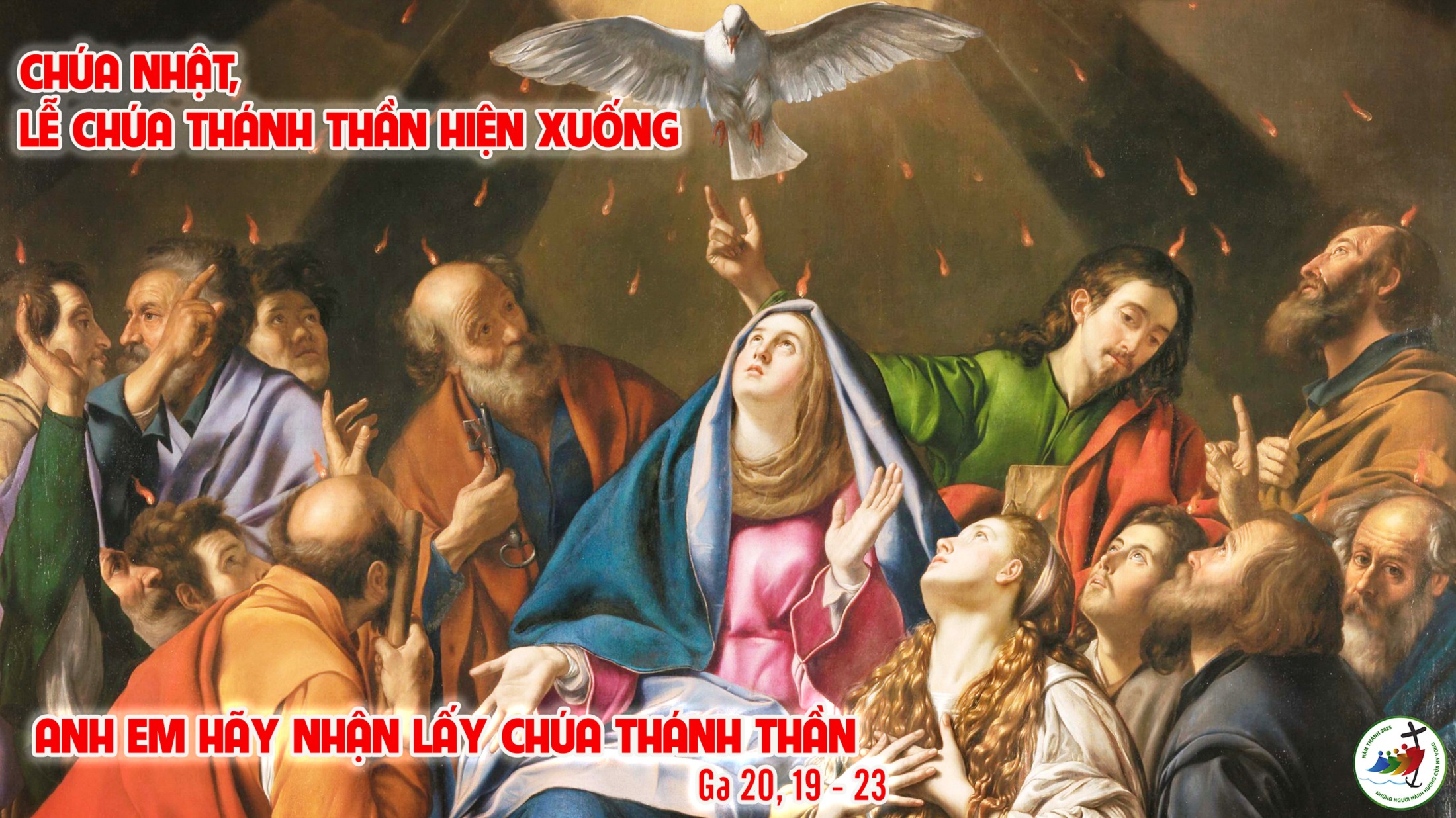 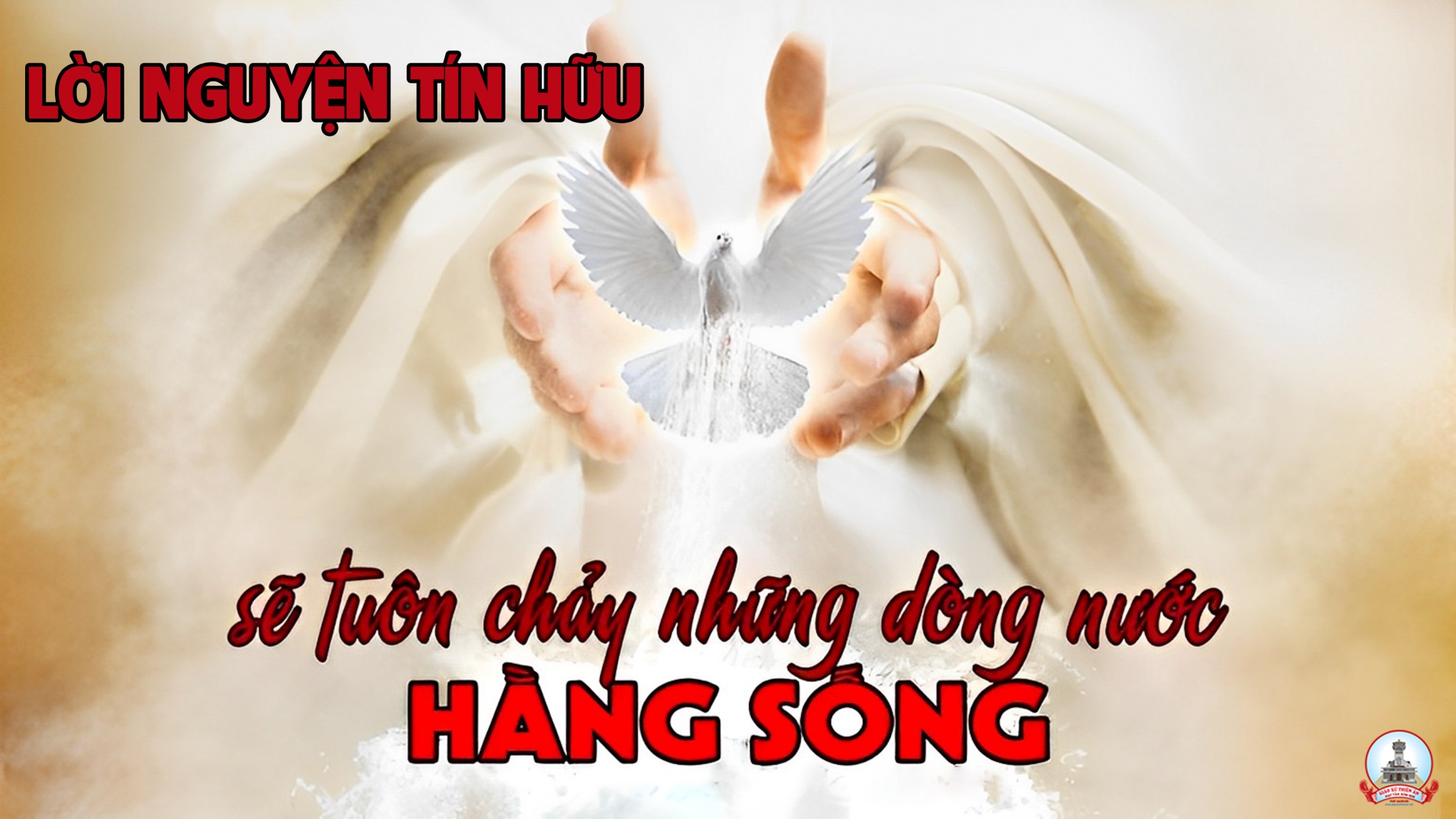 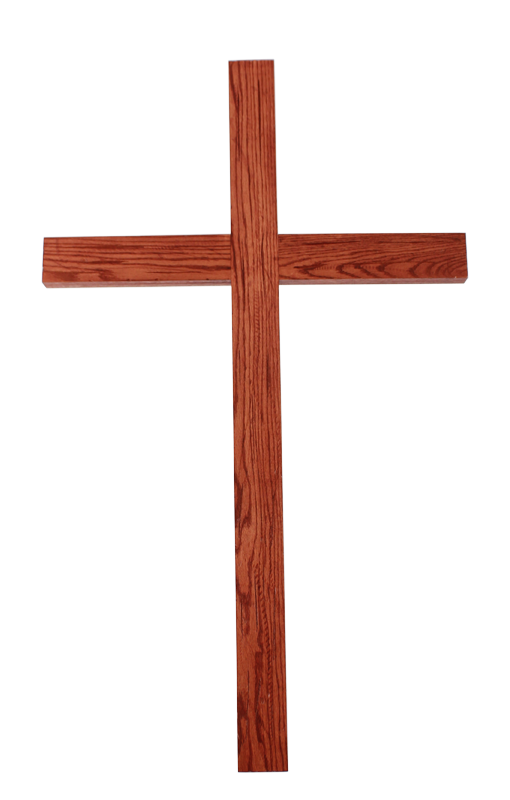 Ca Dâng LễGiai Khúc Dâng Tiến 2Giang Tâm
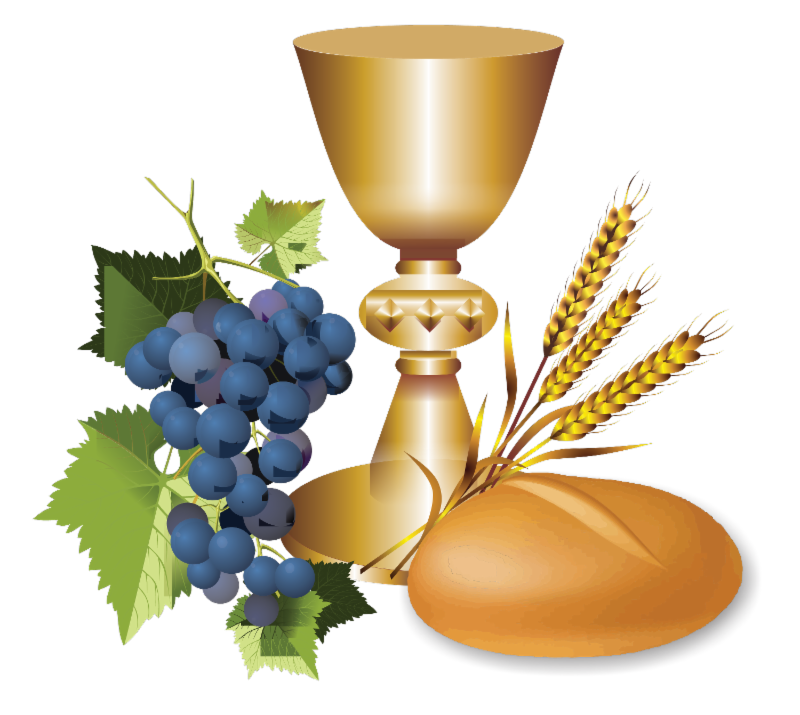 Tk1: Nguyện dâng Chúa này bánh thơm từ lúa ngon, nguyện dâng Chúa này chén nho nồng ước mong.  Nguyện dâng lên  Chúa trái tim con bao nồng say khát vọng chứa chan bao mầm sống.
**: Nguyện dâng Chúa ngọn nến xinh rực sáng vui, nguyện dâng Chúa này cánh hoa đẹp thắm tươi. Nguyện dâng lên Chúa ước mơ sáng trong hồn nhiên ấu thơ lòng con dâng lên Chúa.
Đk: Nguyện dâng Chúa khúc hát mến tin,  dâng lên bao tâm tình. Nguyện dâng Chúa nhân hiền đây của lễ con dâng.Nguyện dâng Chúa nhân hiền đây của lễ con dâng.
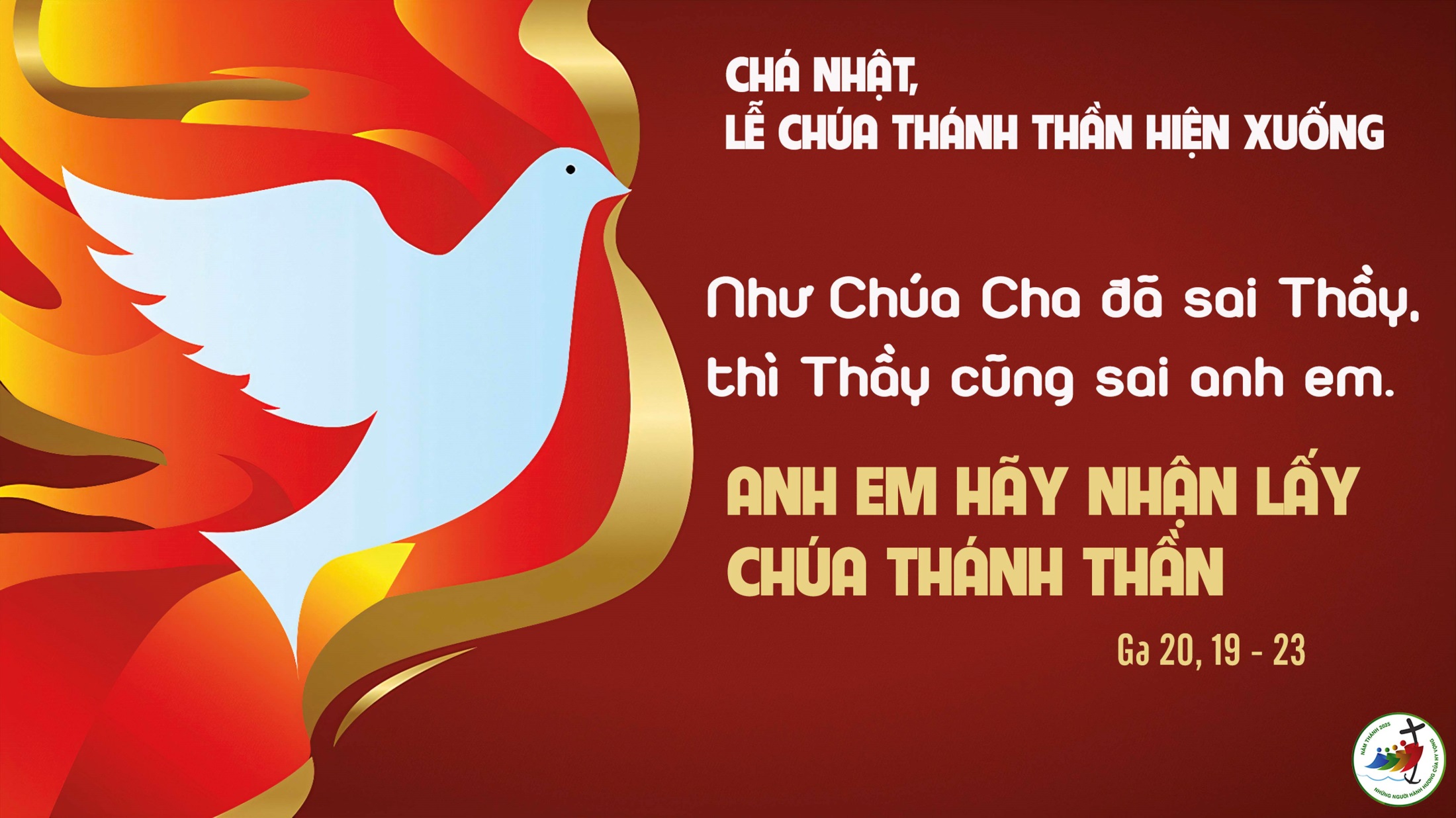 Ca Nguyện Hiệp Lễ 
Không! 
Con Không Lấn Bước Ngài
Ngọc Kôn
Tk1:  Nguyện xin Chúa Thánh Thần Ngôi Ba thánh thiện ngự đến trong cõi lòng chờ mong ánh siêu huyền hồn con như đất mềm miên man những ưu phiền bể khổ của bao năm thăng trầm và bao giấc ưu phiền.
Đk: Tâm hồn dành sẵn để cho Ngài, không còn một chỗ nào để cho ai. Ngài đến như ánh sương mai, dẫn lối qua đêm cuộc đời. Không! Không! Nghìn lần không lấn bước của Ngài, và xin đừng xa xin đừng lìa xa. Hãy ở lại với con, lạy Thánh Linh mến thương xin Ngài hãy ở lại với con.
Tk2: Nguyện xin Chúa Thánh Thần Ngôi Ba dũng lực. Ngự đến đem sức mạnh cho con sức chinh phục. Hồn  con năm tháng dài như lữ khách u hoài. Phiền nhiễu của bao thế lực đam mê của men say.
Đk: Tâm hồn dành sẵn để cho Ngài, không còn một chỗ nào để cho ai. Ngài đến như ánh sương mai, dẫn lối qua đêm cuộc đời. Không! Không! Nghìn lần không lấn bước của Ngài, và xin đừng xa xin đừng lìa xa. Hãy ở lại với con, lạy Thánh Linh mến thương xin Ngài hãy ở lại với con.
Tk3:  Nguyện xin Chúa Thánh Thần Ngôi Ba trí tuệ. Ngự đến đem suối nguồn thông minh với ân huệ. Đời con như lữ hành hôn mê giữa cuộc đời. Vạn nẻo hiểm nguy một mình con không vững bước đi.
Đk: Tâm hồn dành sẵn để cho Ngài, không còn một chỗ nào để cho ai. Ngài đến như ánh sương mai, dẫn lối qua đêm cuộc đời. Không! Không! Nghìn lần không lấn bước của Ngài, và xin đừng xa xin đừng lìa xa. Hãy ở lại với con, lạy Thánh Linh mến thương xin Ngài hãy ở lại với con.
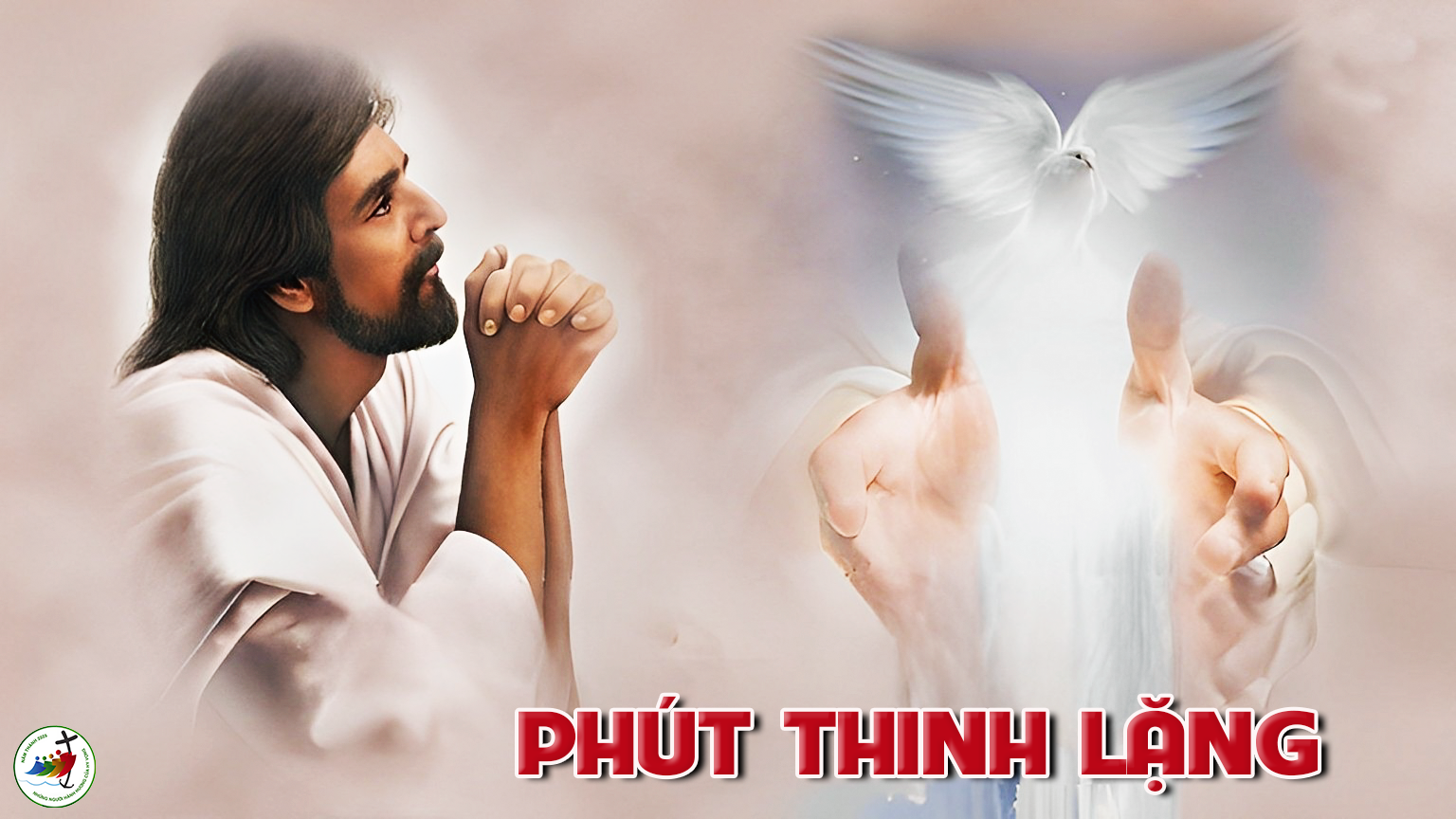 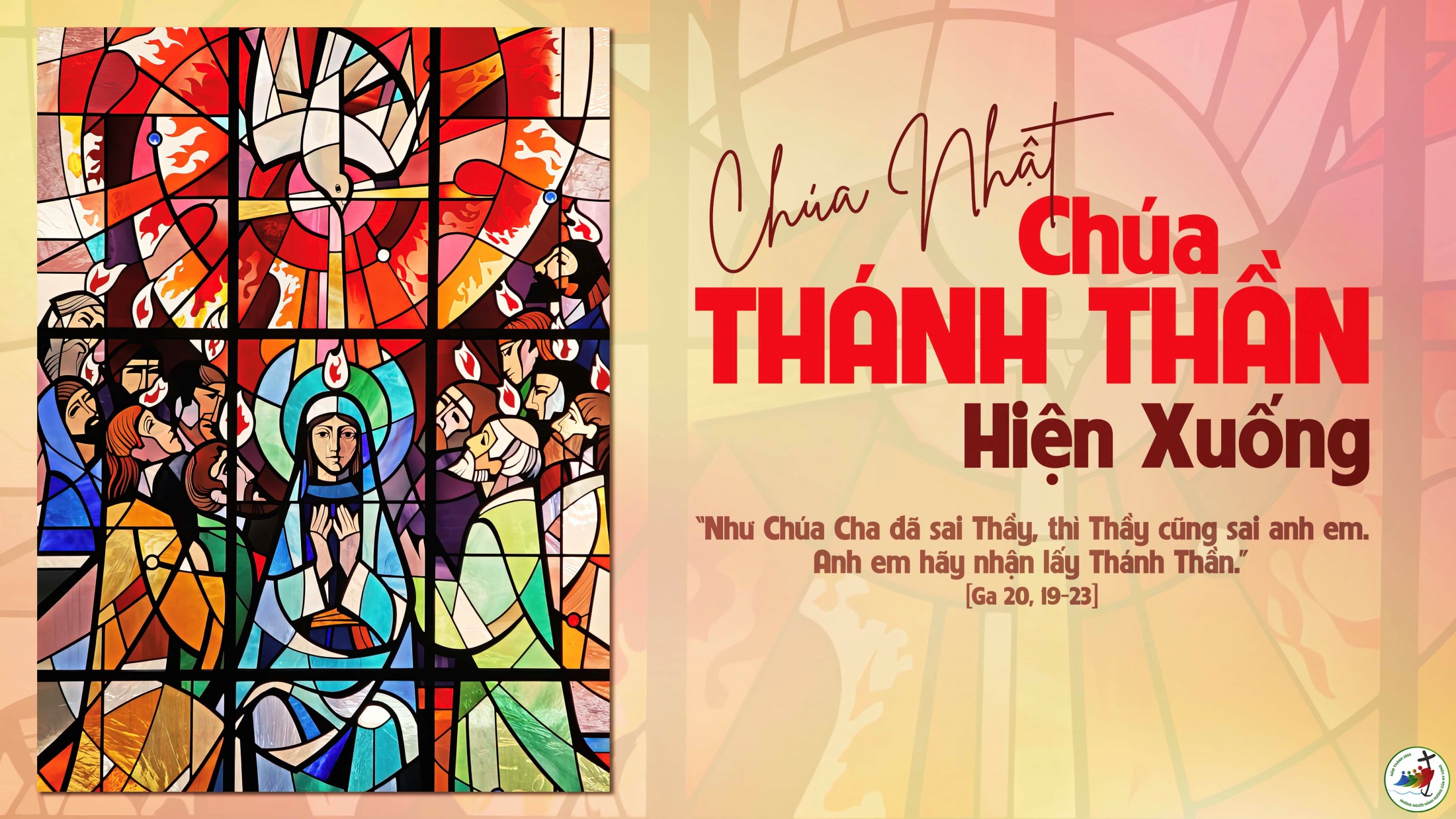 Ca kết lễ
NÀY CHÍNH CHÚA 
Nguyễn Đức Tuấn
Đk: Này chính Chúa đã sai tôi đi. Sai tôi đi loan báo Tin Mừng.  Này chính Chúa đã thánh hiến tôi. Sai tôi đi Ngài sai tôi đi.
Tk1: Sai tôi đến với người nghèo khó. Sai tôi đến với người lao tù.  Mang Tin Mừng giải thoát Thiên Chúa đã cứu tôi.
Tk3: Sai tôi đến với người đau yếu. Sai tôi đến với người thất vọng.  Mang Tin Mừng chân lý Thiên Chúa đã cứu tôi.
Đk: Này chính Chúa đã sai tôi đi. Sai tôi đi loan báo Tin Mừng.  Này chính Chúa đã thánh hiến tôi. Sai tôi đi Ngài sai tôi đi.
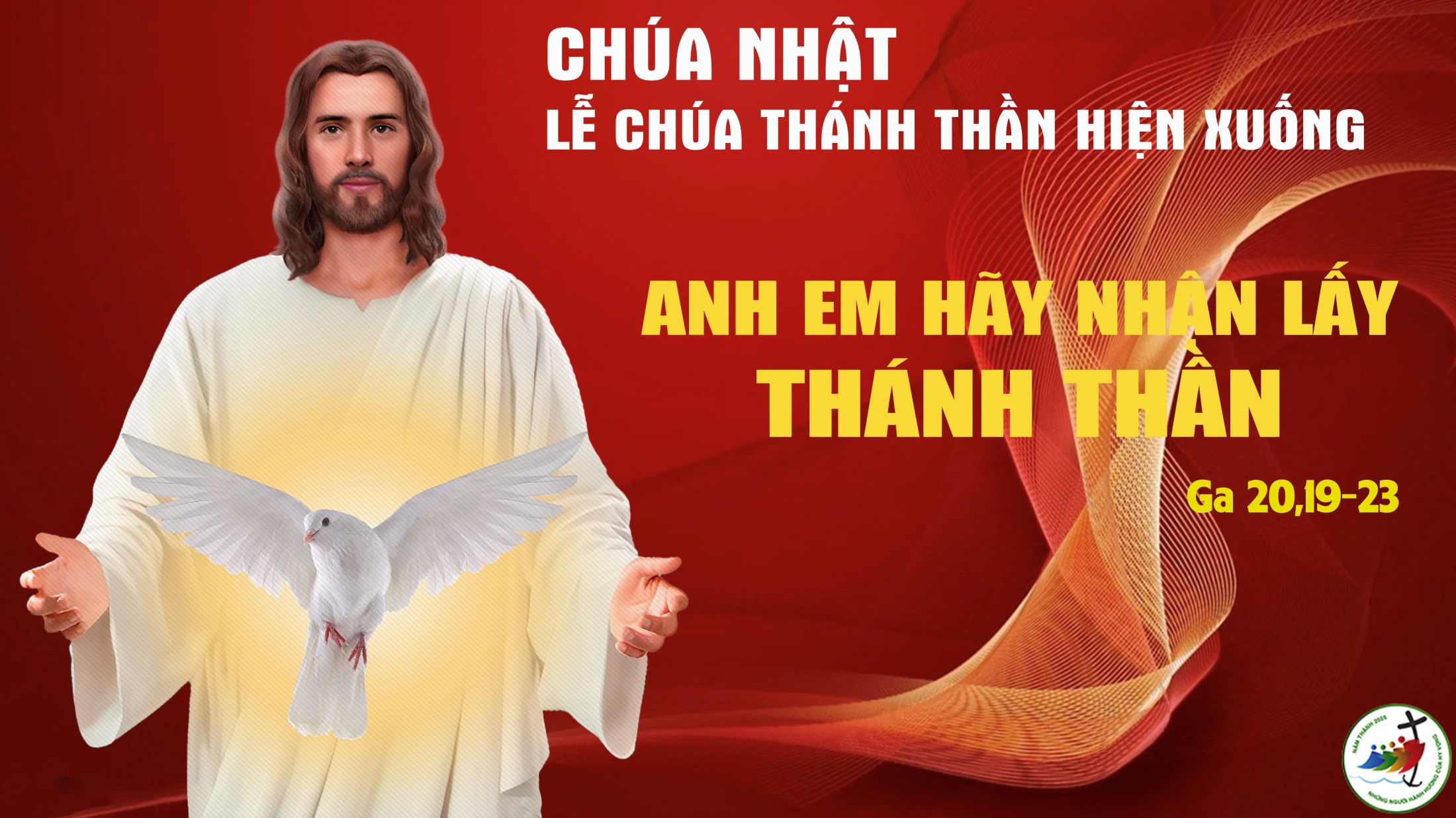